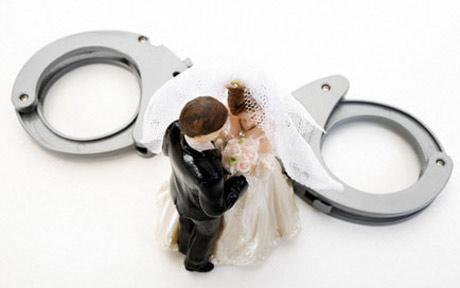 What are arranged marriages?
Why did they and do they happen?
Do they work? How does love fit in?
LO: To understand and be able to explore the poem ‘My Last Duchess’
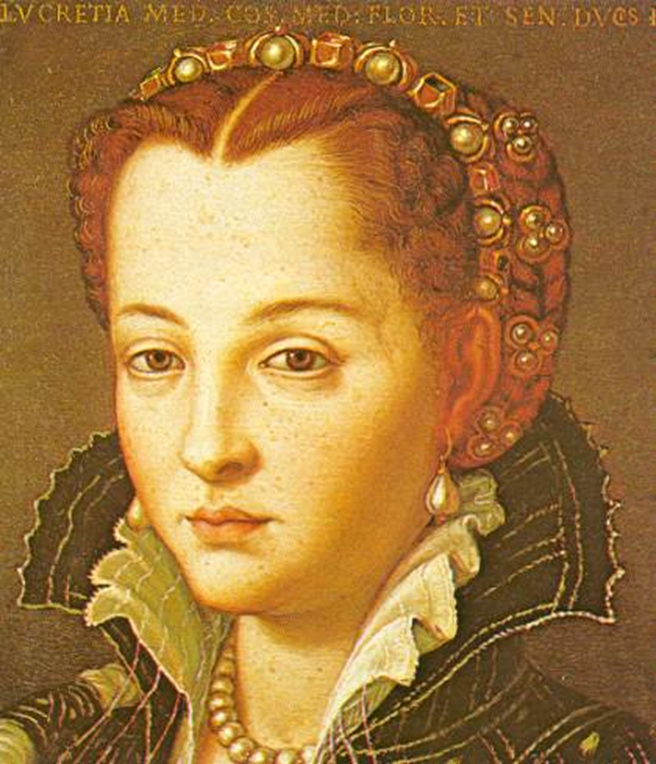 Characters in the poem
The Duke
The envoy
The ex-wife
The Count
The Count’s daughter
Fra Pandolf
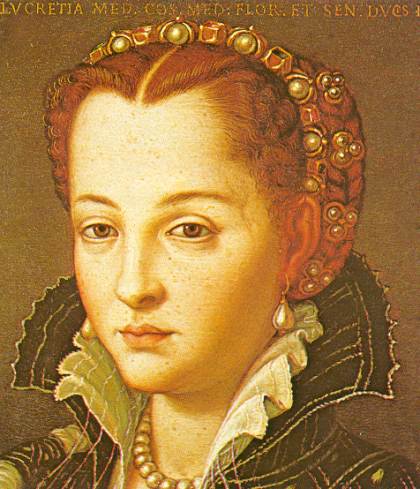 My Last Duchess
Robert Browning (1845)
Robert Browning
Robert Browning was born in 1812 and was married to the poet Elizabeth Barrett in 1846.  He died in 1889.
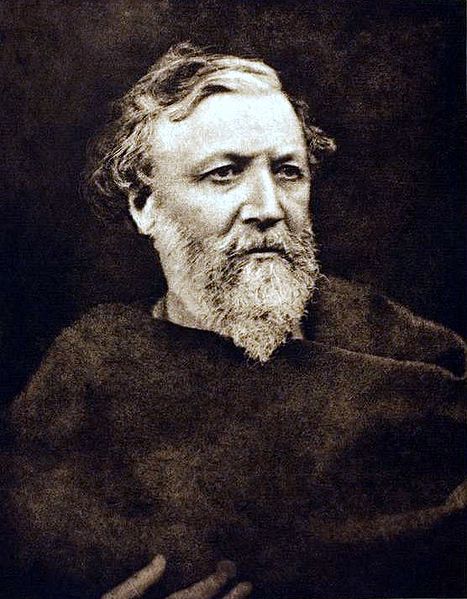 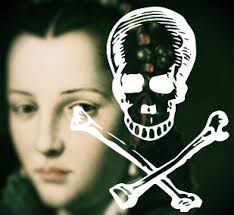 My Last Duchess
In this poem, Browning creates a character of chilling coldness and cruelty.  The speaker is a Duke who is conducting negotiations for a bride, a new duchess.  He is talking with the representatives of a Count, a potential father in law.  Almost casually, he shows them the picture of the ‘last’ duchess whom (we assume...) he had killed because he could not dominate her.
My Last Duchess
That's my last duchess painted on the wall,Looking as if she were alive. I callThat piece a wonder, now: Frà Pandolf's handsWorked busily a day, and there she stands.Will't please you sit and look at her? I said"Frà Pandolf" by design, for never readStrangers like you that pictured countenance,The depth and passion of its earnest glance,But to myself they turned (since none puts byThe curtain I have drawn for you, but I)And seemed as they would ask me, if they durst,How such a glance came there; so, not the firstAre you to turn and ask thus. Sir, 'twas notHer husband's presence only, called that spot
My Last Duchess
Of joy into the Duchess' cheek: perhapsFrà Pandolf chanced to say "Her mantle laps"Over my lady's wrist too much," or "Paint"Must never hope to reproduce the faint"Half-flush that dies along her throat": such stuffWas courtesy, she thought, and cause enoughFor calling up that spot of joy. She hadA heart how shall I say? too soon made glad,Too easily impressed; she liked whate'erShe looked on, and her looks went everywhere.Sir, 'twas all one! My favour at her breast,The dropping of the daylight in the West,The bough of cherries some officious foolBroke in the orchard for her, the white mule
My Last Duchess
She rode with round the terrace - all and eachWould draw from her alike the approving speech,Or blush, at least. She thanked men good! but thankedSomehow I know not how as if she rankedMy gift of a nine-hundred-years-old nameWith anybody's gift. Who'd stoop to blameThis sort of trifling? Even had you skillIn speech which I have not to make your willQuite clear to such an one, and say, "Just this"Or that in you disgusts me; here you miss,"Or there exceed the mark" and if she letHerself be lessoned so, nor plainly setHer wits to yours, forsooth, and make excuse,E'en then would be some stooping; and I chooseNever to stoop. Oh sir, she smiled, no doubt,Whene'er I passed her; but who passed without
My Last Duchess
Much the same smile? This grew; I gave commands;Then all smiles stopped together. There she standsAs if alive. Will't please you rise? We'll meetThe company below, then. I repeat,The Count your master's known munificenceIs ample warrant that no just pretenseOf mine for dowry will be disallowed;Though his fair daughter's self, as I avowedAt starting, is my object. Nay we'll goTogether down, sir. Notice Neptune, though,Taming a sea-horse, thought a rarity,Which Claus of Innsbruck cast in bronze for me!
Read the poem and discuss it with a partner.  
What do you think it is about?
Imagine the scene…
A stately home
A rich, devastatingly handsome Duke, flowing dark hair, bright blue eyes, a velvet jacket, an ornately embroidered waistcoat with gold buttons, a walking cane adorned with jewels.
An envoy – a man sent to meet the Duke – a lesser man, smartly dressed but does not have the Duke’s money or charisma and the Duke knows it.
The Duke takes the envoy around his home to show off his art collection, including a portrait of his late wife, the Last Duchess.
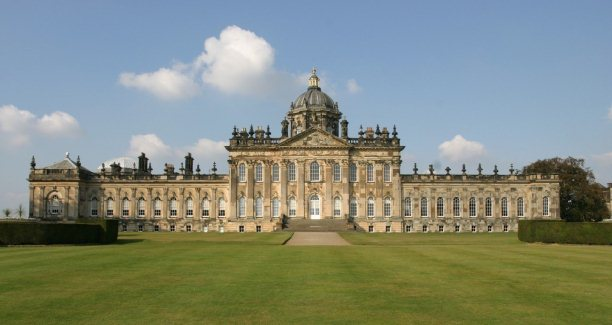 Questions
Who is the Duke of Ferrara talking to in the poem?
Why is his guest visiting the Duke of Ferrara?
Who painted the picture of the Duke’s late wife?
The Duke was not entirely pleased with his late wife, the Last Duchess.  Explain why and what he did about it.
What impression of the Last Duchess do you get from the poem?  Write about her as you imagine she might have been.
MILTS
Meaning
Imagery
Language
Tone
Structure
In groups, you are going to be given one of these headings to  become experts on. 

You will then choose a representative to move around and disseminate your knowledge to the rest of the class.
What is it about?
Based on the life of Alfonso II, Duke of Ferreira, Italy 
The Duke’s first wife died in 1561 after 3 years of marriage
We learn about the Duke by what he says about her and how he says it
We also learn about their relationship; what was expected; how she responded
http://www.youtube.com/watch?v=DZxq3r7TlHo
The Duke is very possessive
Dramatic monologue
An imaginary artist, name dropping: everything has monetary value
He likes beautiful things
There is a reason for drawing the curtain, it’s so the person can see his prized possession
My Last Duchess
That's my last Duchess painted on the wall,Looking as if she were alive. I callThat piece a wonder, now: Fra Pandolf's handsWorked busily a day, and there she stands.Will 't please you to sit and look at her? I said"Fra Pandolf" by design, for never readStrangers like you that pictured countenance,The depth and passion of its earnest glance,But to my self they turned (since none puts byThe curtain I have drawn for you, but I)And seemed as they would ask me, if they durst,How such a glance came there; so, not the firstAre you to turn and ask thus. Sir, 't was notHer husband's presence only, called that spotOf joy into the Duchess' cheek: perhaps
She was a modest person who got embarrassed by compliments
The Duke’s jealousy; he starts to reveal more than he planned
His only pride is in his wealthy family name
Contrast: genuine romance or a posh title, he expects her to value the latter more
Fra Pandolf chanced to say, "Her mantle lapsOver my lady's wrist too much," or "PaintMust never hope to reproduce the faintHalf-flush that dies along her throat:" such stuffWas courtesy, she thought, and cause enoughFor calling up that spot of joy. She hadA heart--how shall I say?--too soon made glad,Too easily impressed: she liked whate'erShe looked on, and her looks went everywhere.Sir, 't was all one! My favor at her breast,The bough of cherries some officious foolBroke in the orchard for her, the white muleShe rode with round the terrace--all and eachWould draw from her alike the approving speech,Or blush, at least. She thanked men,--good! but thankedSomehow,--I know not how--as if she rankedMy gift of a nine-hundred-years-old name
Her only crime was enjoying life and not respecting his rank/title
He accidentally reveals more of his weaknesses
What kind of man expects his wife to be rude like this?
He is getting jealous over her being kind
HE KILLED HER?
Makes monologue feel like conversation
With anybody's gift. Who'd stoop to blameThis sort of trifling? Even had you skillIn speech--(which I have not)--to make your willQuite clear to such an one, and say, "Just thisOr that in you disgusts me; here you miss,Or there exceed the mark"--and if she letHerself be lessoned so, nor plainly setHer wits to yours, forsooth, and made excuse,--E'en then would be some stooping; and I chooseNever to stoop. Oh sir, she smiled, no doubt,Whene'er I passed her; but who passed withoutMuch the same smile? This grew; I gave commands;Then all smiles stopped together. There she standsAs if alive. Will 't please you rise? We'll meetThe company below, then. I repeat,
He is talking to an emissary of his future wife’s father
Money for marrying his daughter
And a beautiful wife to boot
He returns to material things; all his money and power will never buy him love though
The Count your master's known munificenceIs ample warrant that no just pretenceOf mine for dowry will be disallowed;Though his fair daughter's self, as I avowedAt starting, is my object. Nay, we'll goTogether down, sir. Notice Neptune, though,Taming a sea-horse, thought a rarity,Which Claus of Innsbruck cast in bronze for me!
Robert Browning (1812-1889)
The Duke doesn’t realise how much of himself he has given away in his criticism of his former wife
young woman's "faults" were qualities like compassion, modesty, humility, delight in simple pleasures, and courtesy to those who served her.
Did you know?
The poem is written in iambic pentameter.  This means that there are five feet in each line.  Each foot contains two syllables.  - 

Traditionally, iambic pentameter is written in the following pattern of unstressed and stressed syllables.





Iambic pentameter often follows the natural rhythm of speech, a little like a heartbeat.  If we apply this to pattern to Browning’s opening line, it would be as follows. 

That’s my last duchess painted on the wall

Try reading it aloud a few times, sticking closely to the pattern of unstressed and stressed syllables as marked above.    
Does the above rhythm sound natural?  Does it seem to capture the meaning of the words in the line?
The Duchess
There are a number of word sets and / or phrases within the poem.  Work in small groups to collate evidence linked to the following areas:

The Duchess’ beauty: There is considerable evidence within the poem to suggest that the Duchess was beautiful, and that the Duke loved and admired her for this.  Look for descriptions of her physical appearance.  Identify the one aspect of her physical appearance that causes him annoyance?
The Duchess - alive or dead:  The poem is extremely ambiguous about the Duchess’ fate.  Is she alive or dead?  Consider the tense of verbs at certain points in the poem.  Did the Duke have her murdered?  
The Duchess as art:  Calder and Goodman have stated: “ … the Duchess’s translation into valuable  ‘art’ confirms her status as a possessed ‘object’.”   This will also link to:
Looking:  There are many references to, or words associated with, looking.  
Uncertainty:  The Duke reveals uncertainty - with regard to himself and his wife - on a number of occasions within the monologue.
Fra Pandolf
  The artist who painted the fresco of the Duchess was called Fra Pandolf.  The Duke seems particularly jealous and angered by the possible relationship that developed between the artist and the Duchess.  What is the Duke’s attitude to Fra Pandolf?  Look at:
lines 3 – 4;
lines 5 – 7;
lines 15 – 21.
“ … This grew; I gave commands; / Then all smiles stopped together.”
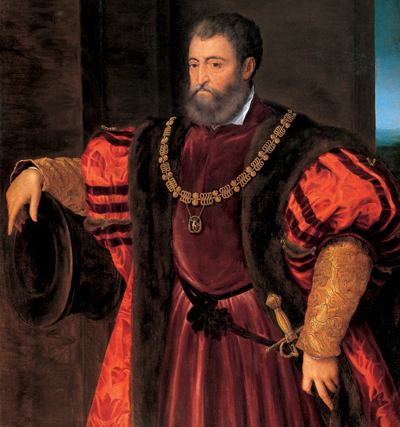 The Duke
Find an highlight anything in the poem that hints at the character of the Duke. 

What is he like?

(hint) look for implicit meaning
LO: To understand and be able to explore the poem ‘My Last Duchess’
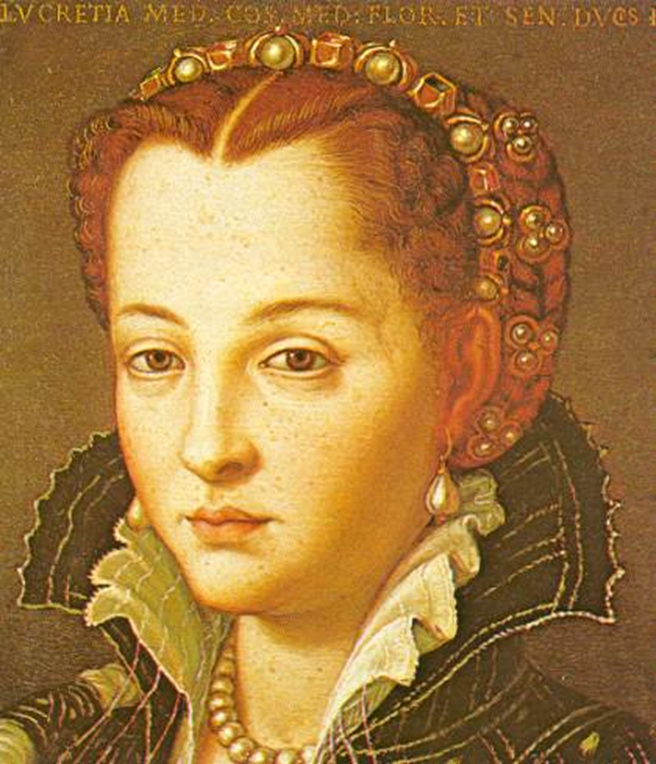 Write a summary of what you know now that you didn’t at the start of the lesson.